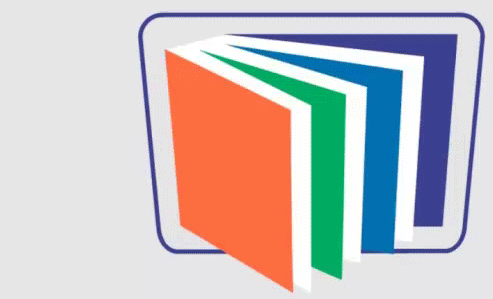 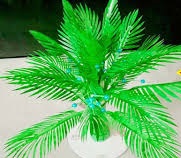 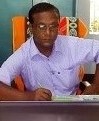 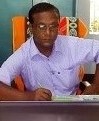 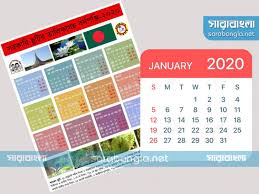 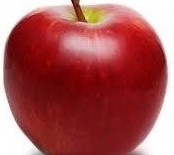 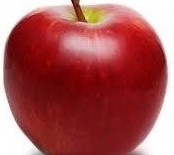 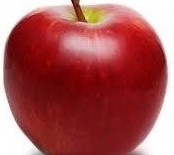 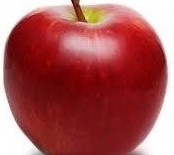 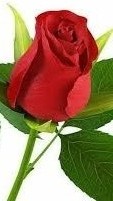 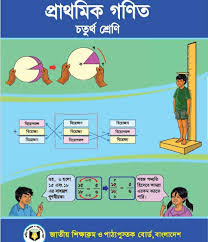 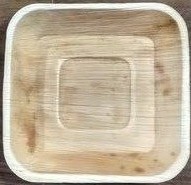 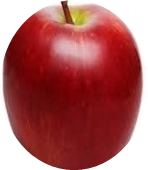 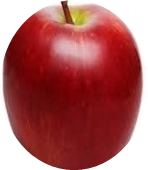 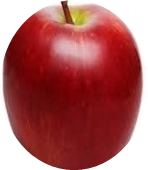 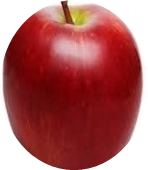 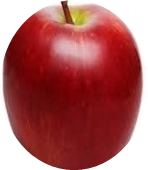 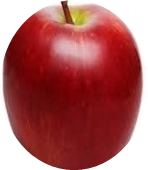 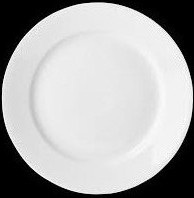 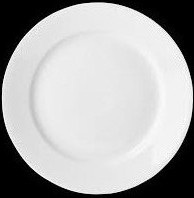 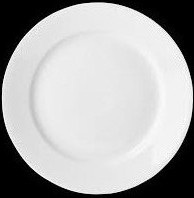 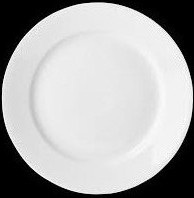 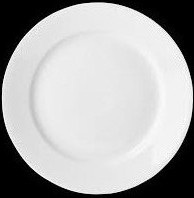 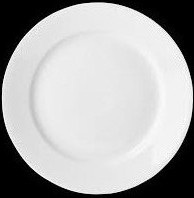 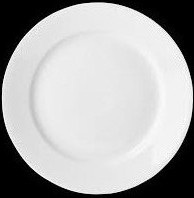 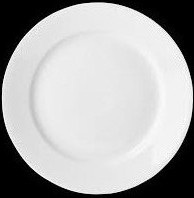 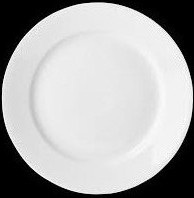 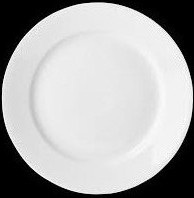 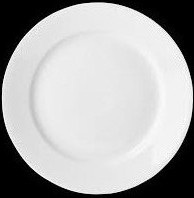 d
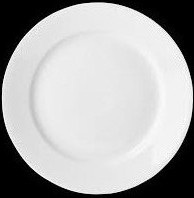 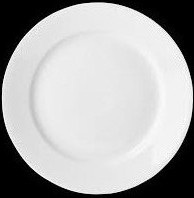 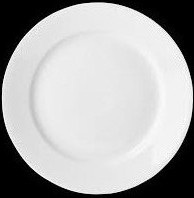 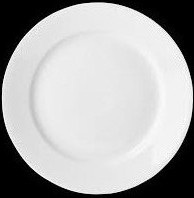 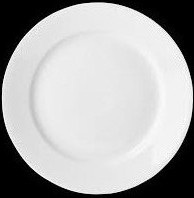 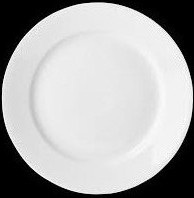 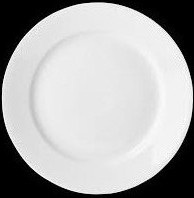 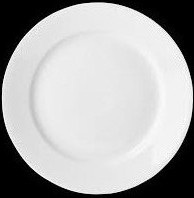 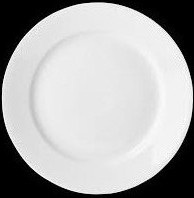 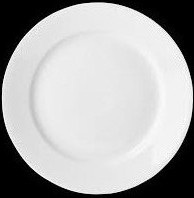 লাল দল
হলুদ দল
পাঠ্য পুস্তকের সহায়তায়
(৭৮ পৃষ্টা ) ৫,১৩ ও ১৮
এর গুণনীয়ক খুঁজে বের কর ও যাচাই কর ।
নীল দল
সবুজ দল
১। গুণনীয়ক কী ?
২।  আসিফ সাহেব কিছু গাছ ক্রয় করে ১টি,২টি, ৫টি এবং ১০টি  সারিতে সমান সংখ্যক গাছ লাগাতে পারছেন। তিনি কতটি গাছ ক্রয় করেছেন ?
৩।  ১৬ এর  গুণনীয়ক নির্ণয় কর ।
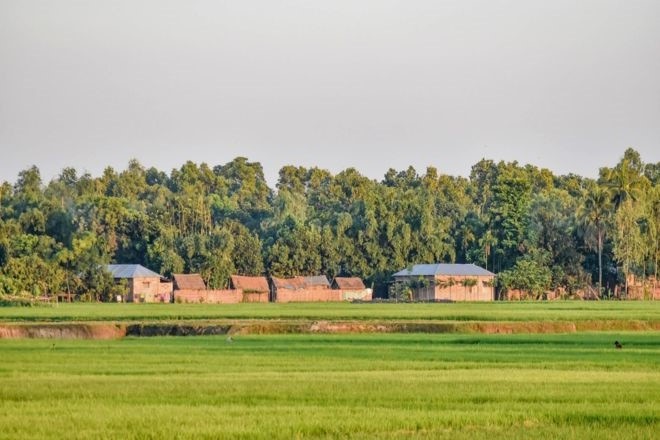 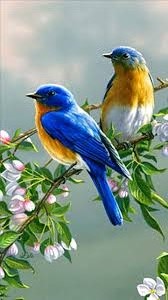 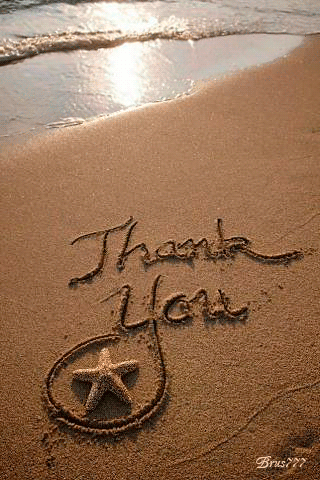 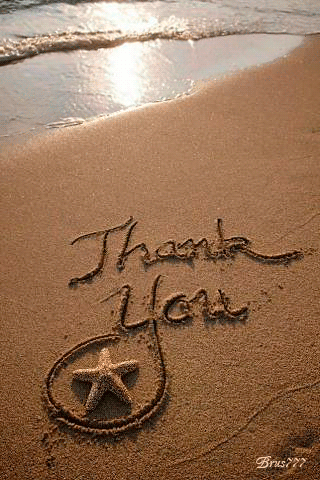 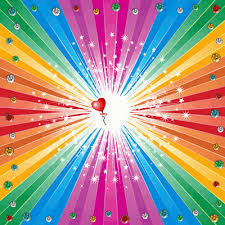 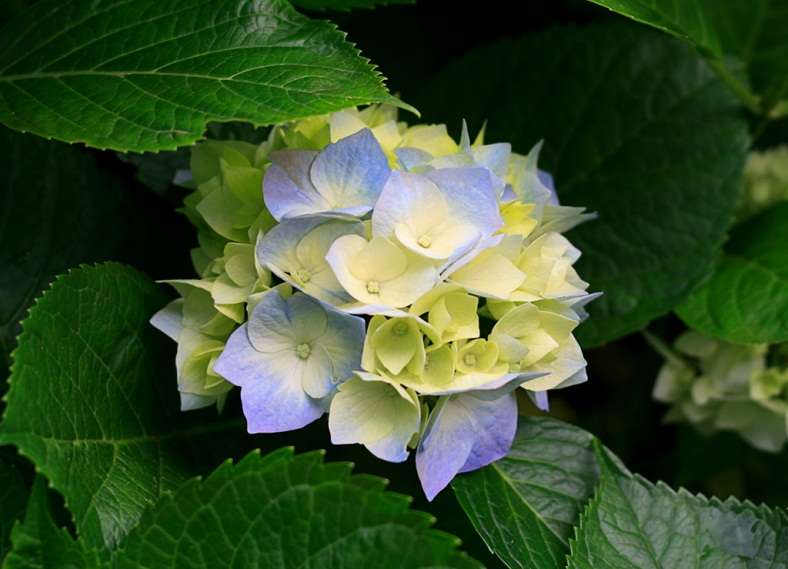